Vern gjennom aktiv bruk
Pia Wigtil
Drøbak 31. januar 2024
Bygg som skal rives (SSB)
14 700
Å ta vare på det vi har
Når vi restaurere brukar vi på nytt  bygningsdelene med størst klimagassavtrykk.

Grunnmur
Fundament
Yttervegger
Tak
Vinduer
Kulturminnefondet 2003 -2023
18 549 søknader
8213 innvilget

5,1 mrd. omsøkt
1,3 mrd. innvilget
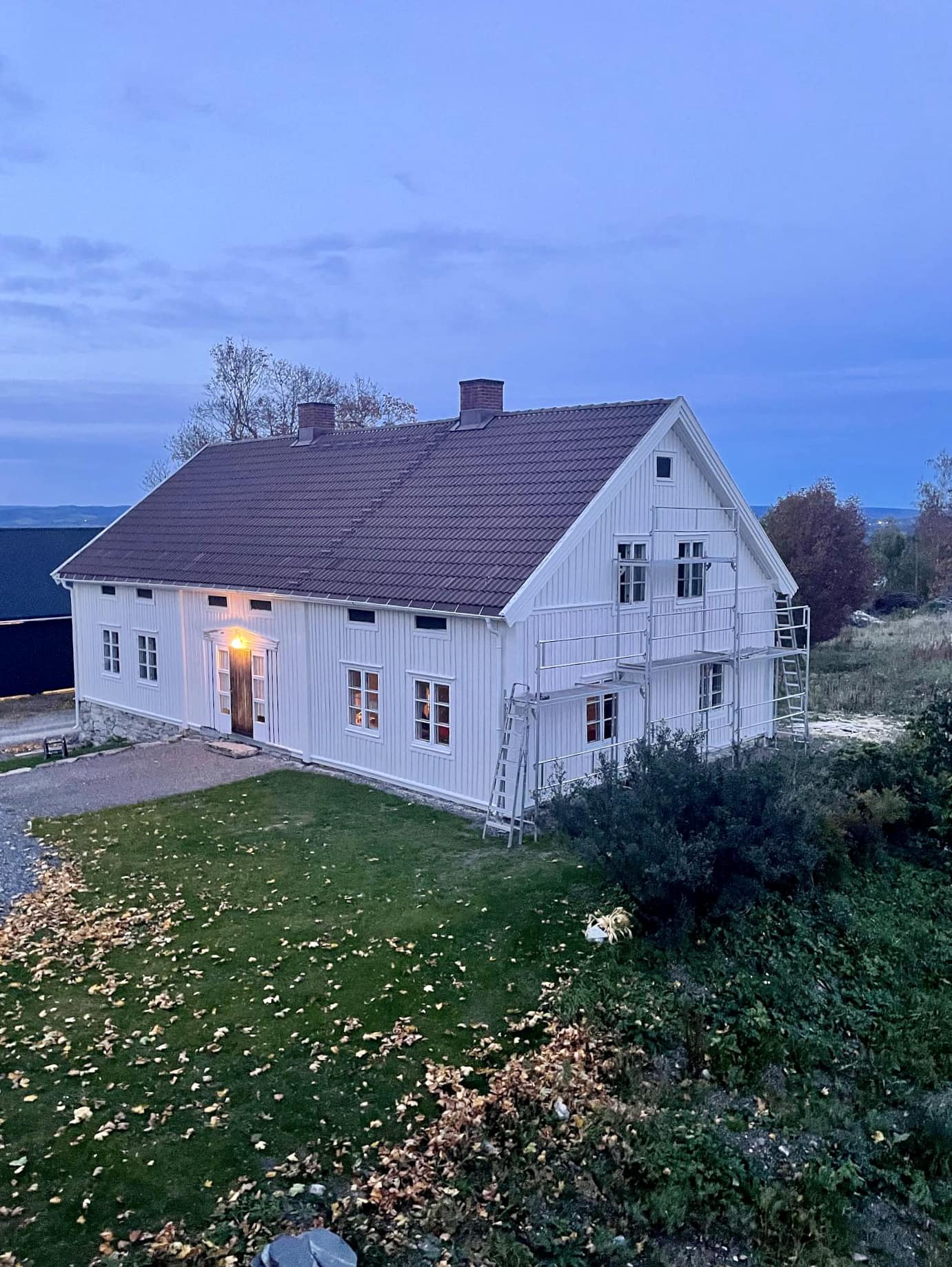 Aas gård, Gjøvik
Norge, antall søknader/søknadssum
Akershus, støtteordninger
Akershus, antall søknader
Akershus, søknadsbeløp
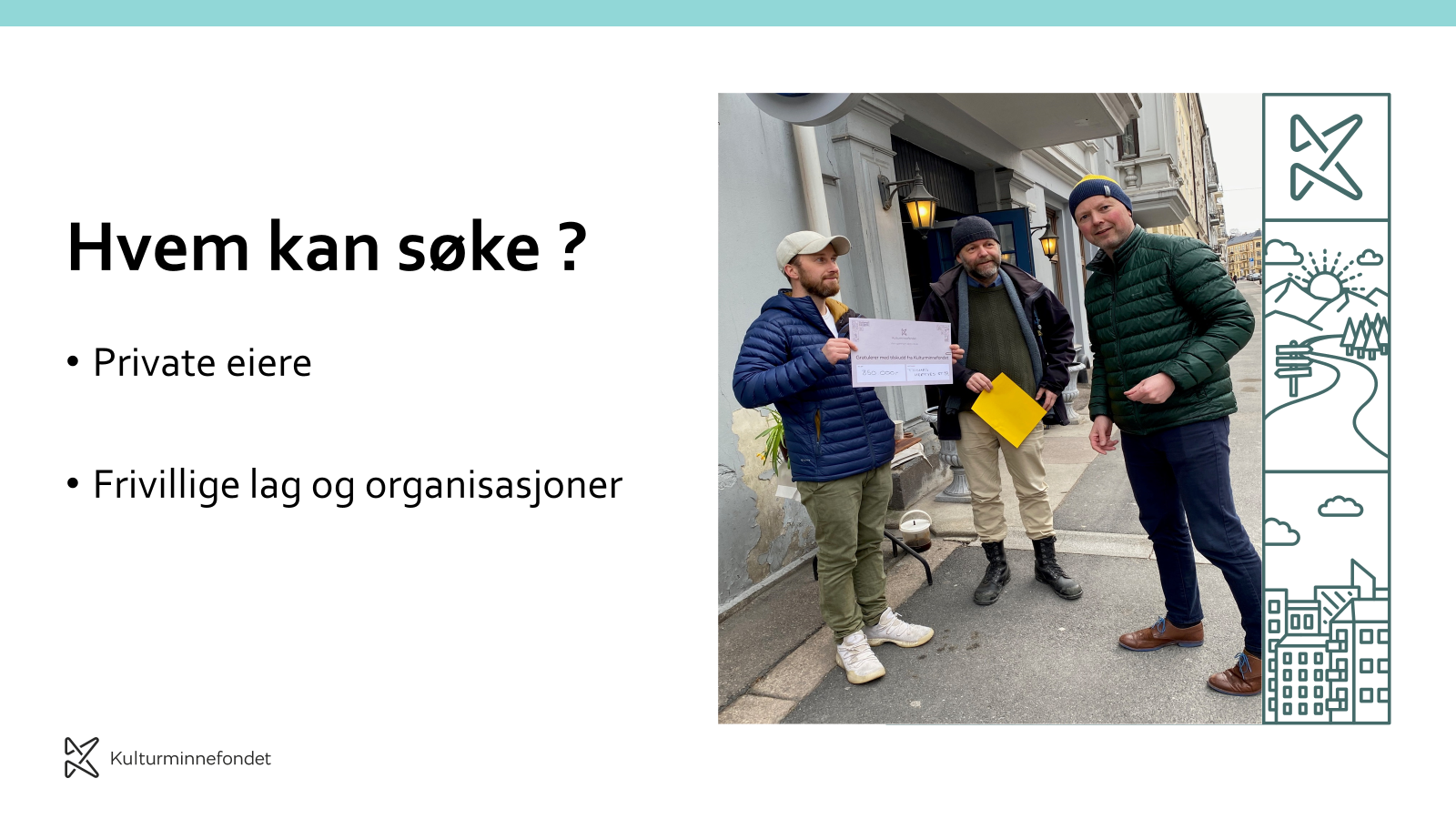 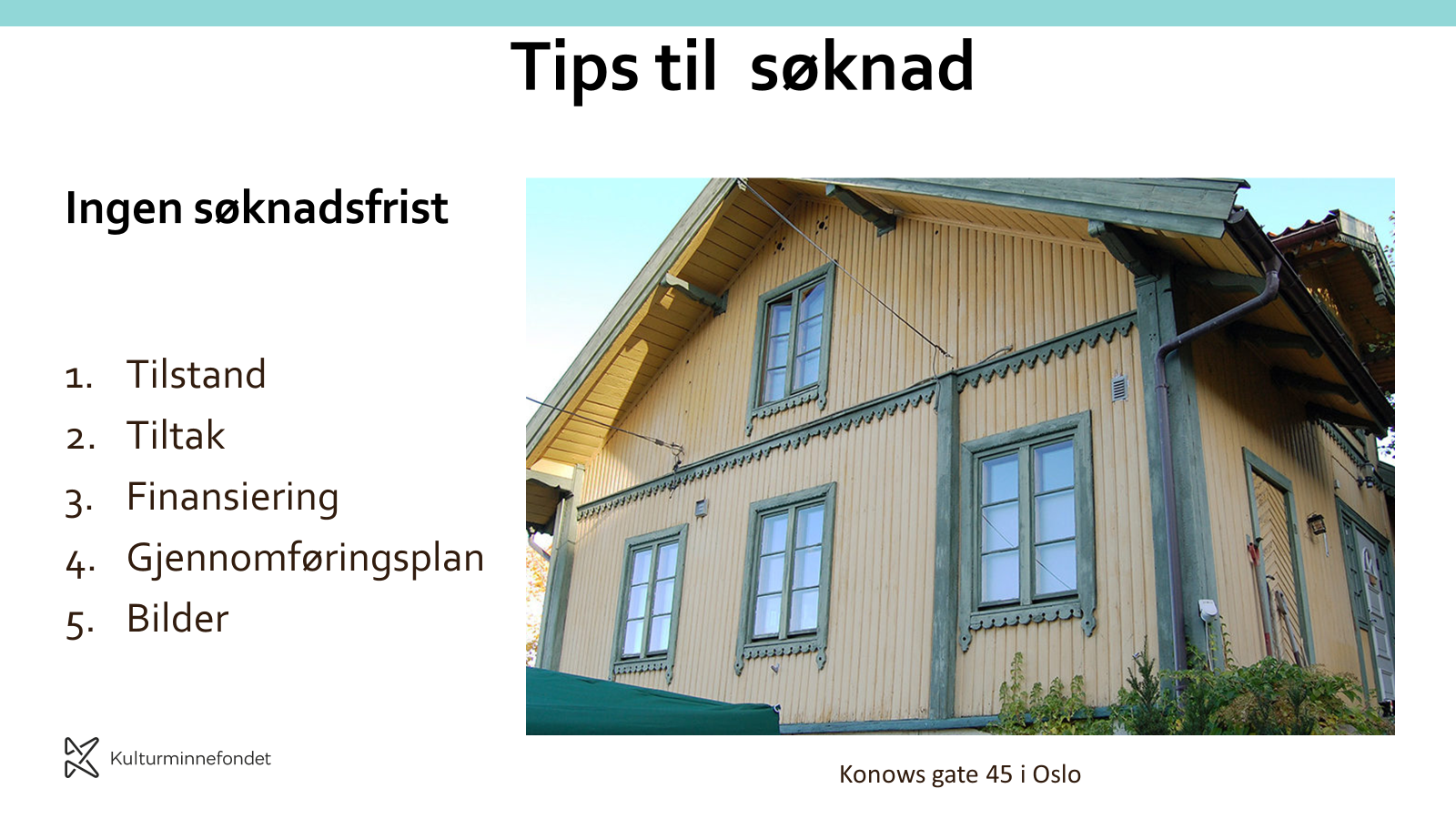 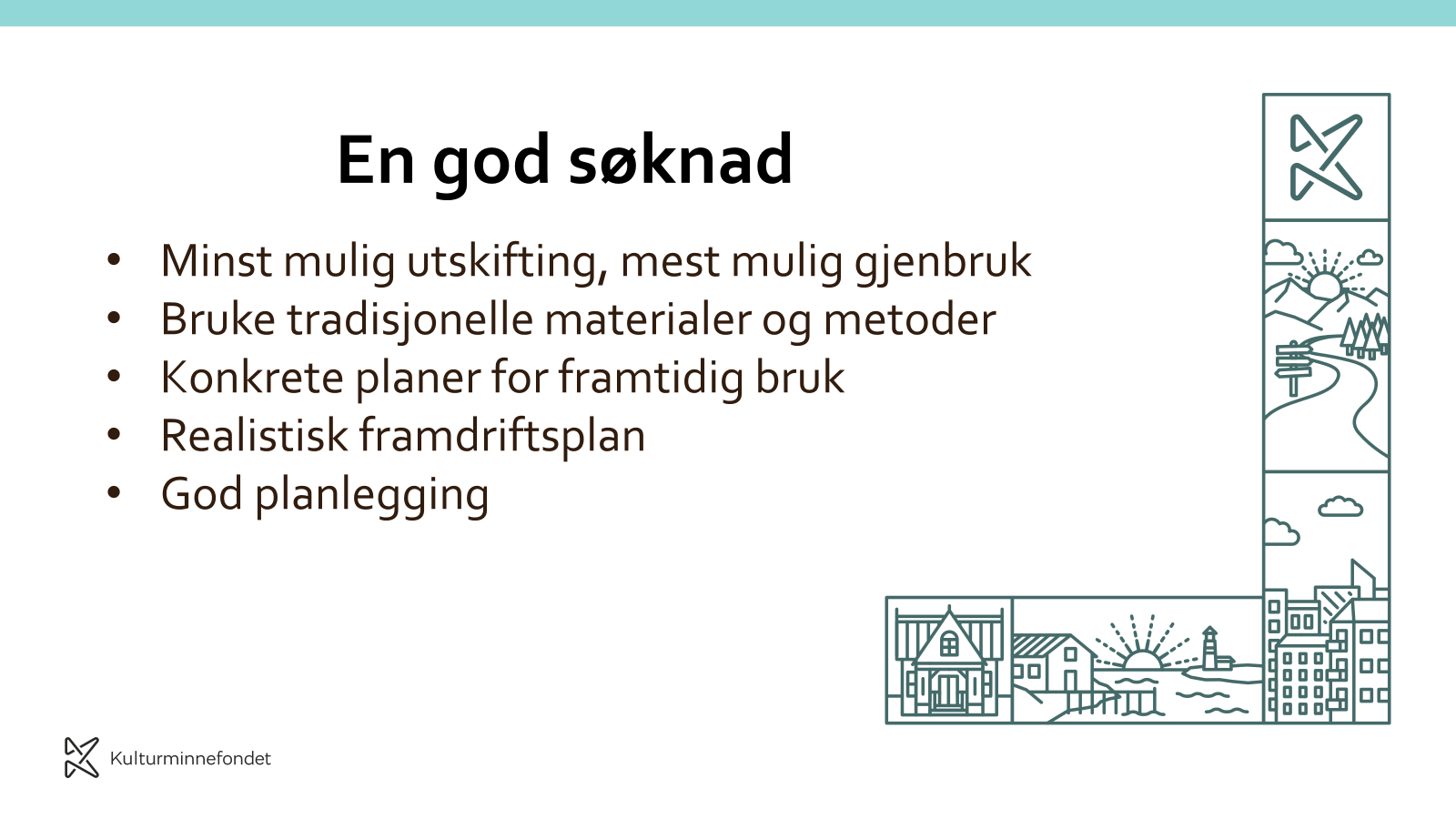 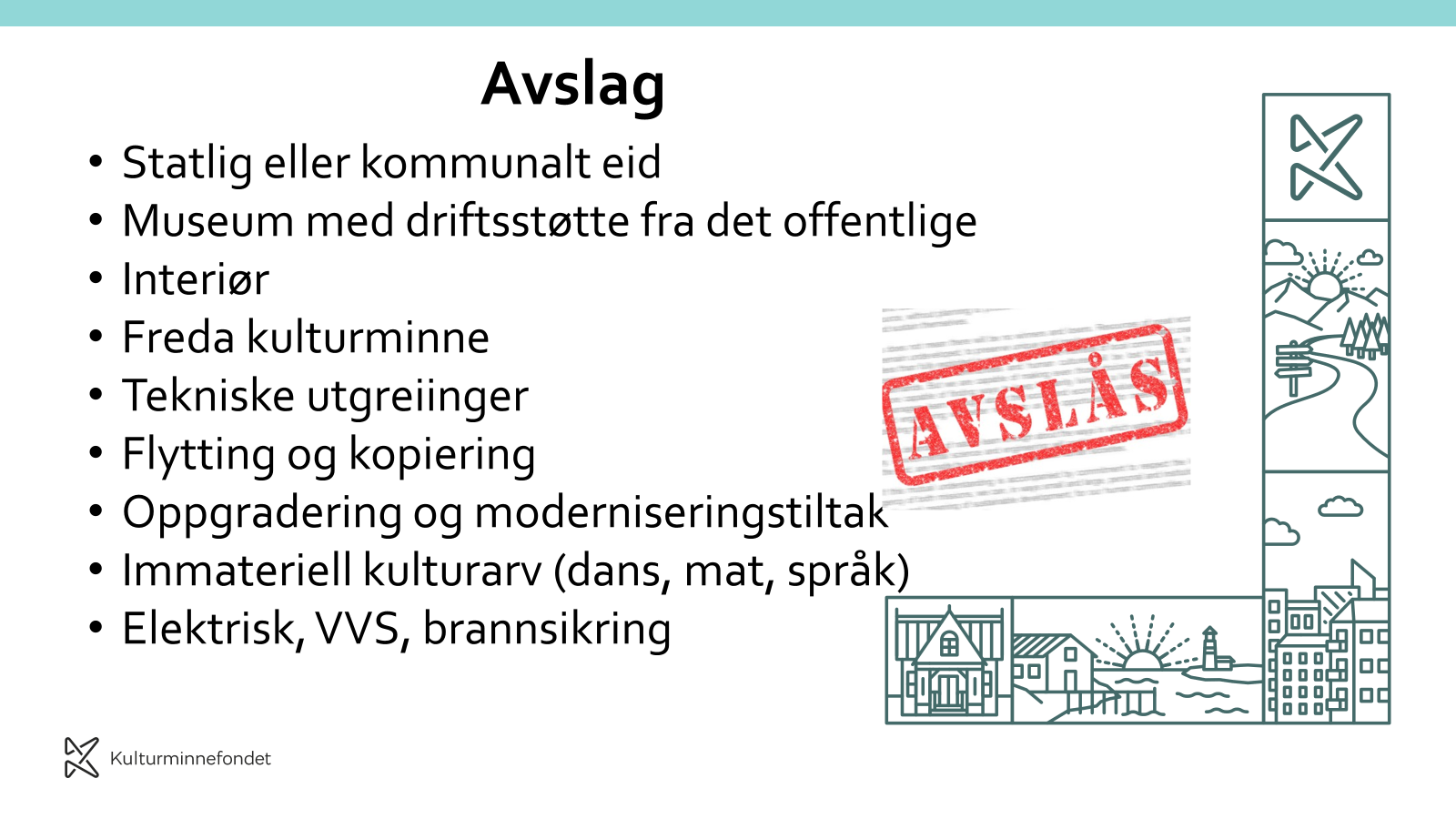 Støtteordningar
Faste kulturminner
Fartøy og båter
Straks og-sikringstiltak
Bygninger, hager, historiske veier eller andre fysiske spor etter menneskelig aktivitet.
Gamle Fredrikstad bryggeri
Senjapynt var det siste av større fiskefartøyer av tre i Tranøy kommune. 
Eid og driftet av Tranøy Kystlag, lokallag av Forbundet Kysten.
 Senjapynt ble landskjent da den ble brukt i NRK-produksjonen "Norskekysten".
Kulturminne med behov for midlertidig sikring mot videre forfall i påvente av videre arbeid.
Steinfjoset på Sygard Svare i Vågå er redda.
Støtteordninger
Fag og-håndverksseminar
Formidling
Rullende og bevegelige
Kurs i Verdal om restaureringslaft med Steinkjer videregående skole.
Samarbeid med Fortidsminneforeningen og Håndlag.
Formidlingstiltak knytta til prosjekt som tidligere har fått midler.
Boken «Fra Samtidsruiner til rom for kunst». Transformering av tre historiske hus i Henningsvær
Biler, fly, traktorer, busser sleder, vogner og tog. 
Kulturminnefondet bidrar med 700.000 kroner når ei gammel sporveislinje i Bergen skal settes i stand.
Tilskudd
Kulturminnefondets bidrag ca. 30 % av prosjektets totalkostnad

Søk også om tilskudd fra andre
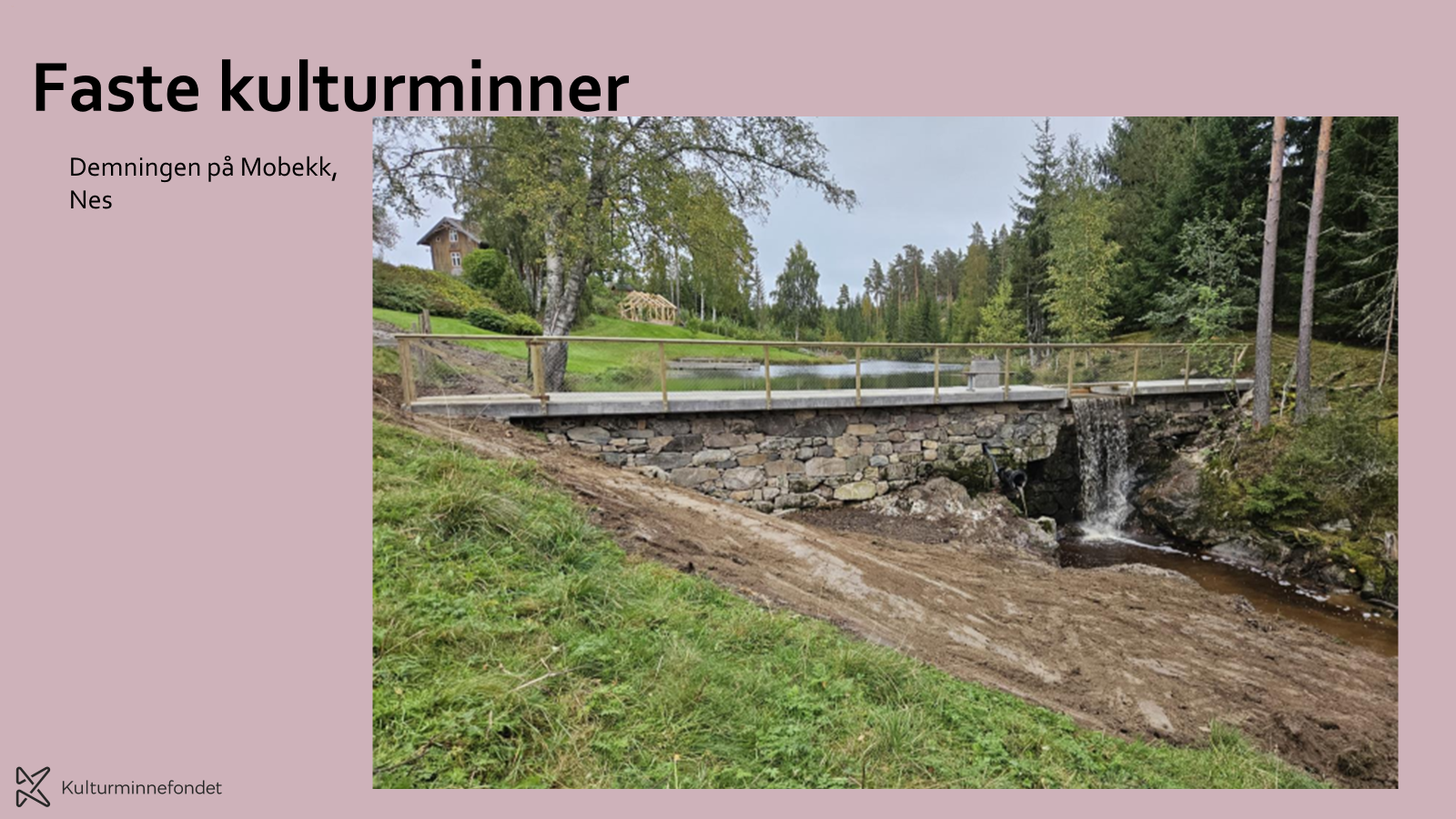 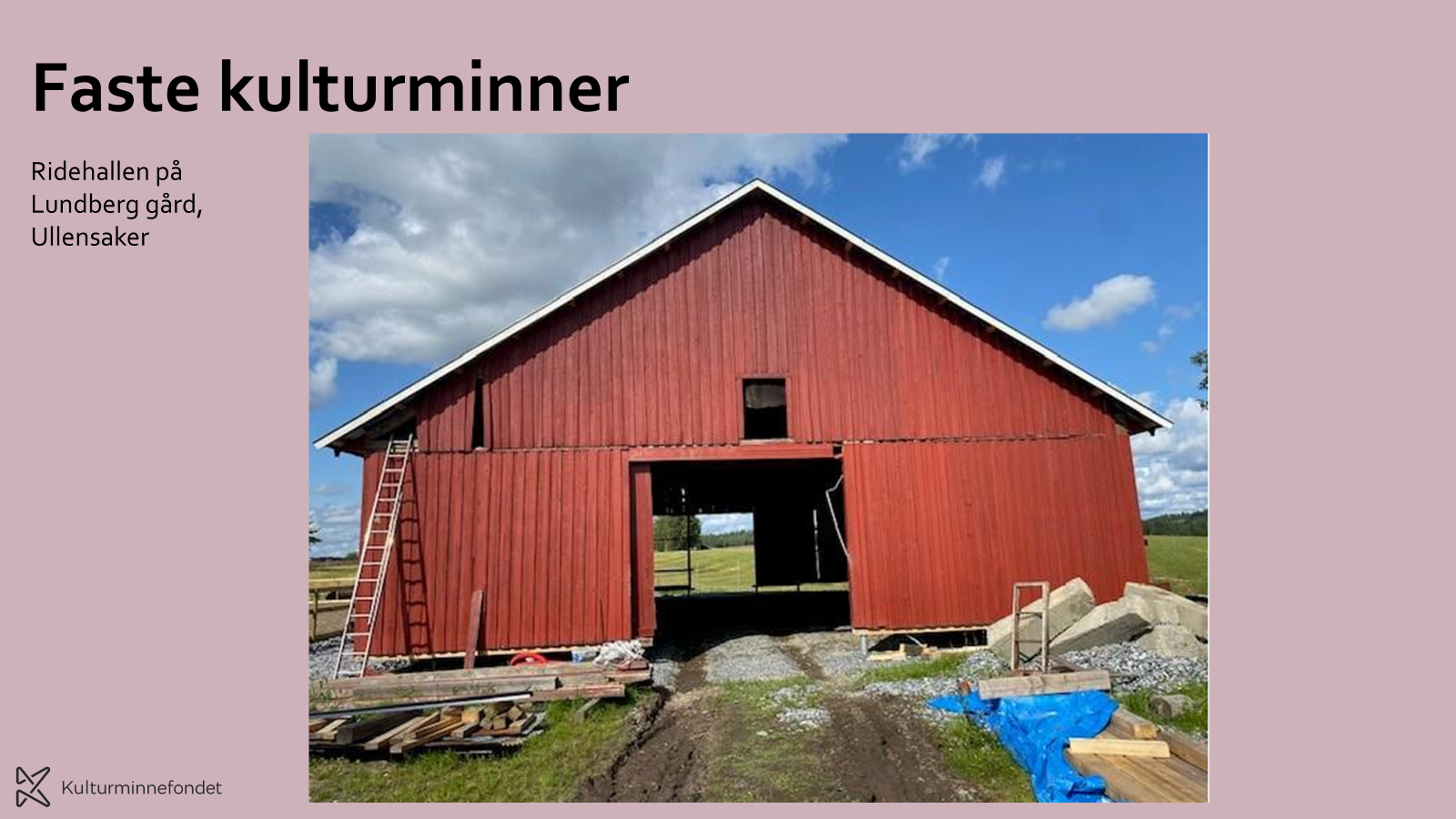 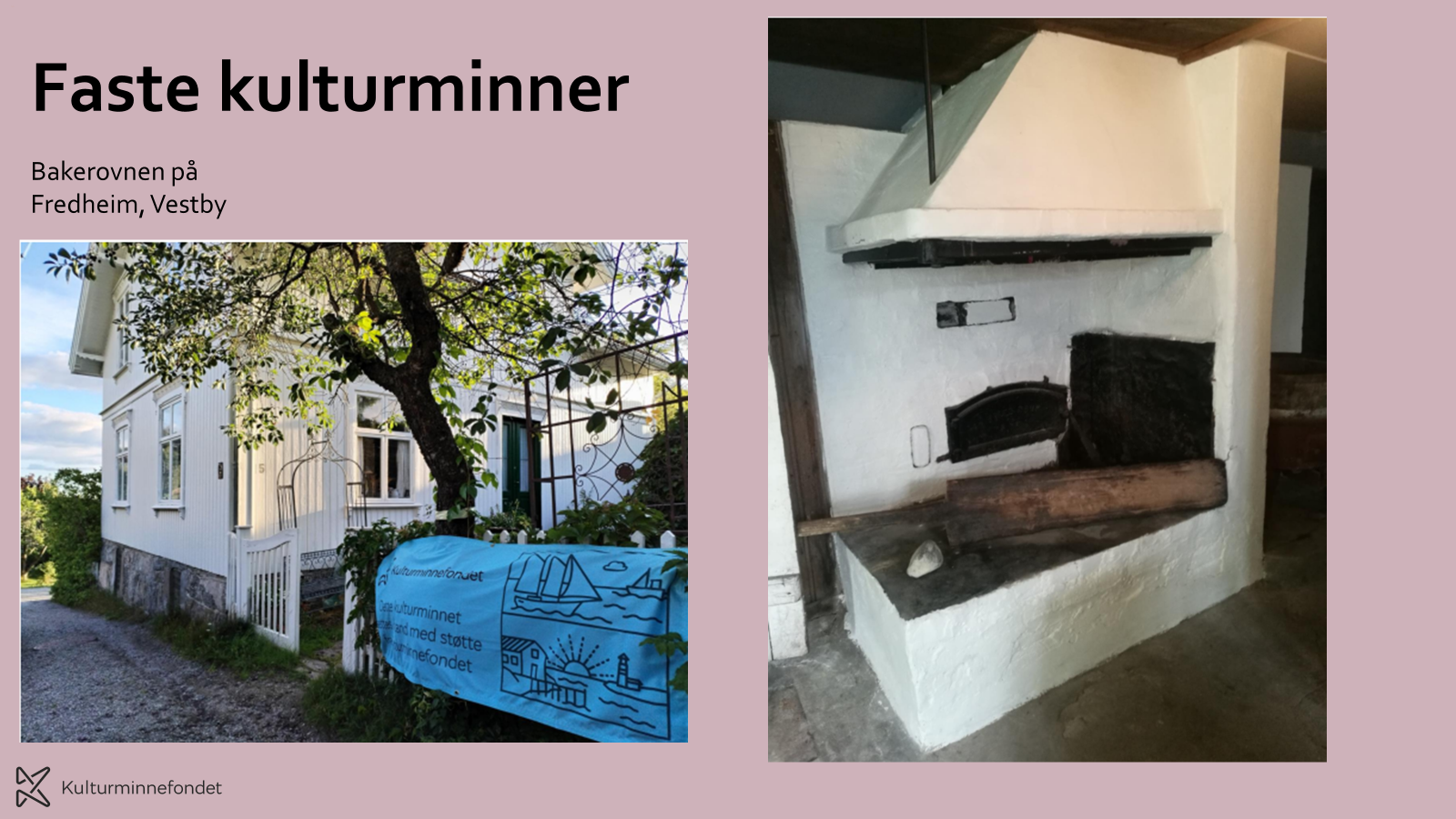 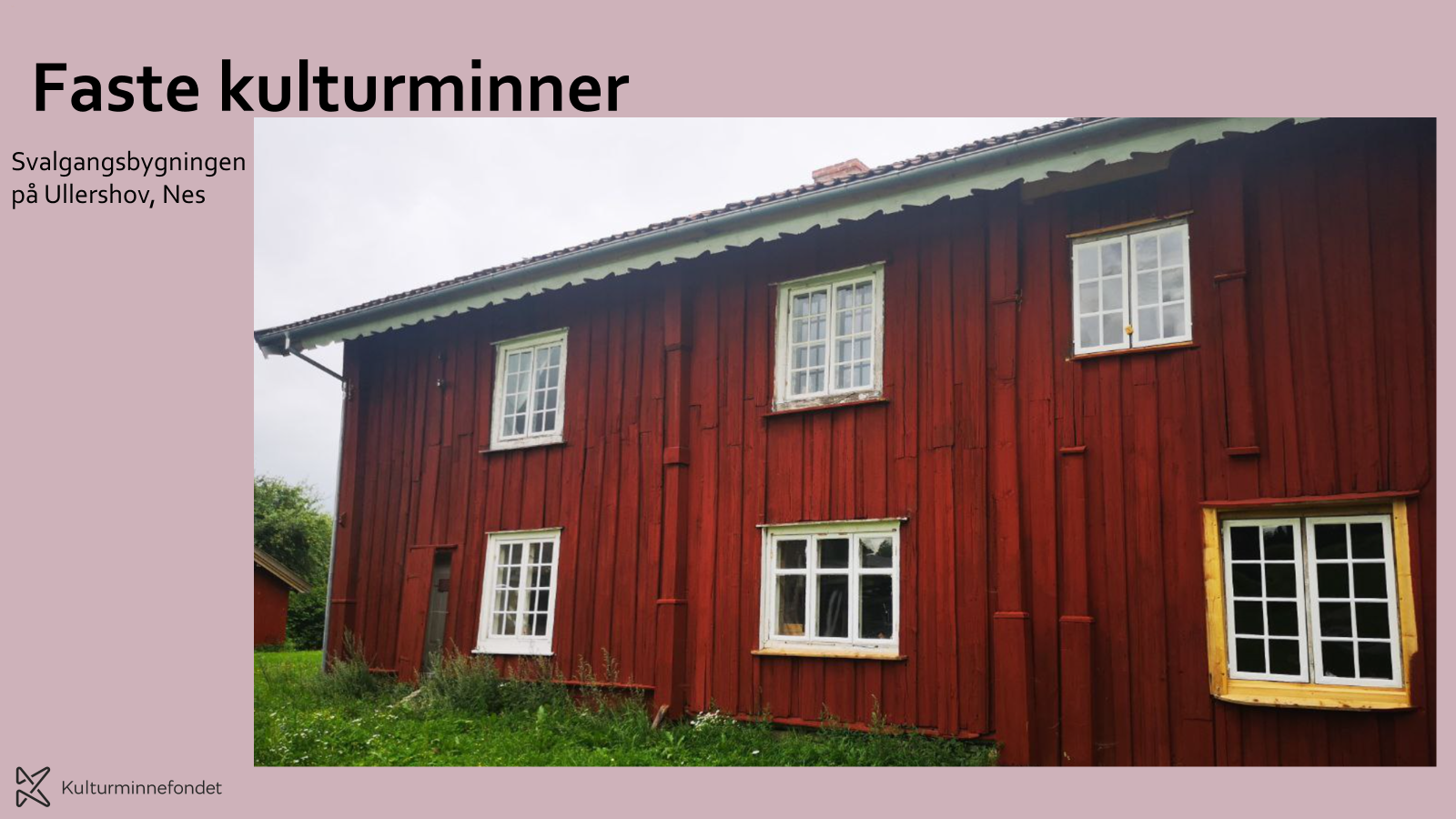 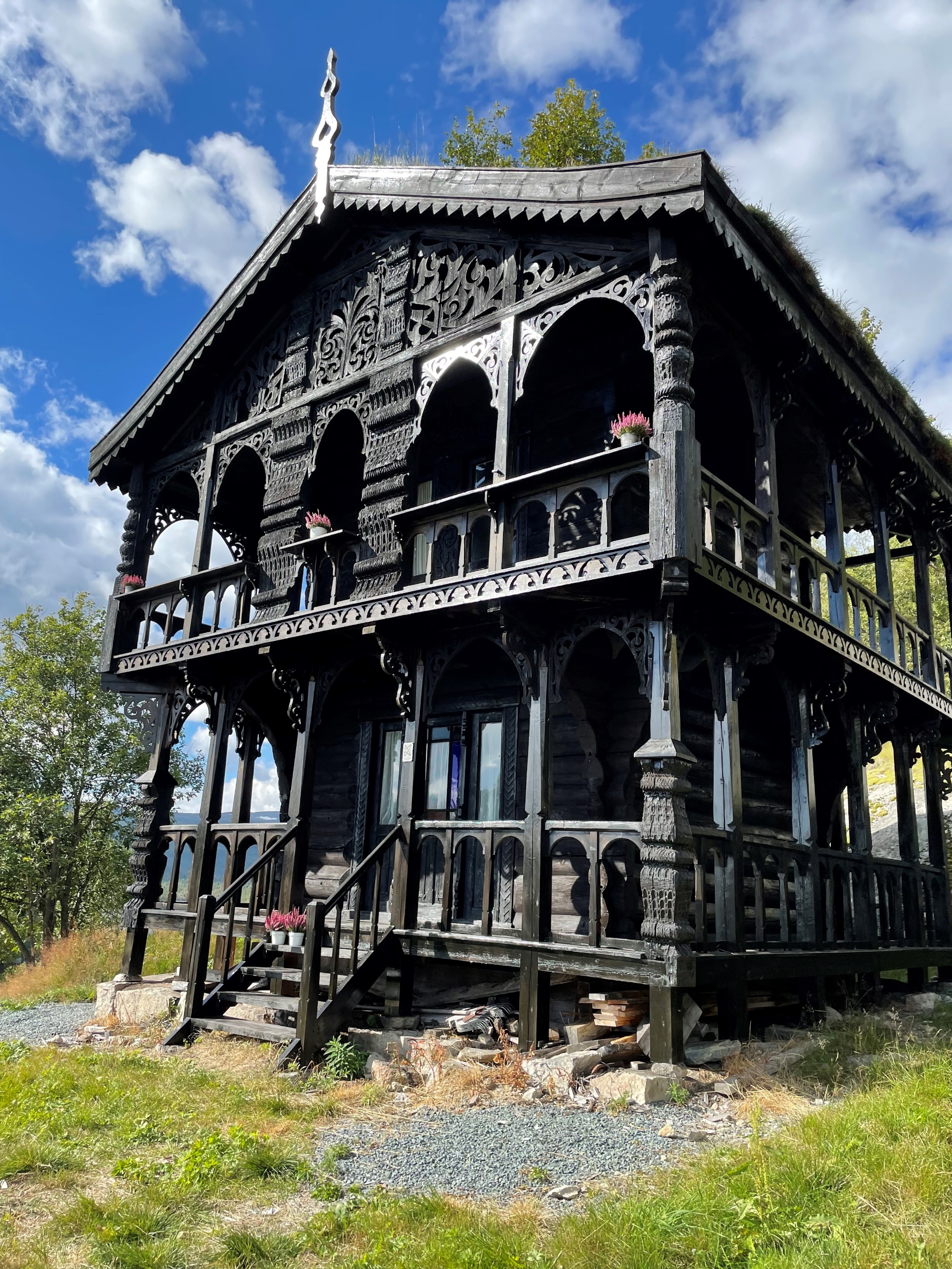 Botn skysstasjon
Ramstadstua, Nannestad
Redningsskøyta «Liv»  bygget i 1893
Sandvika, Bærum kommune
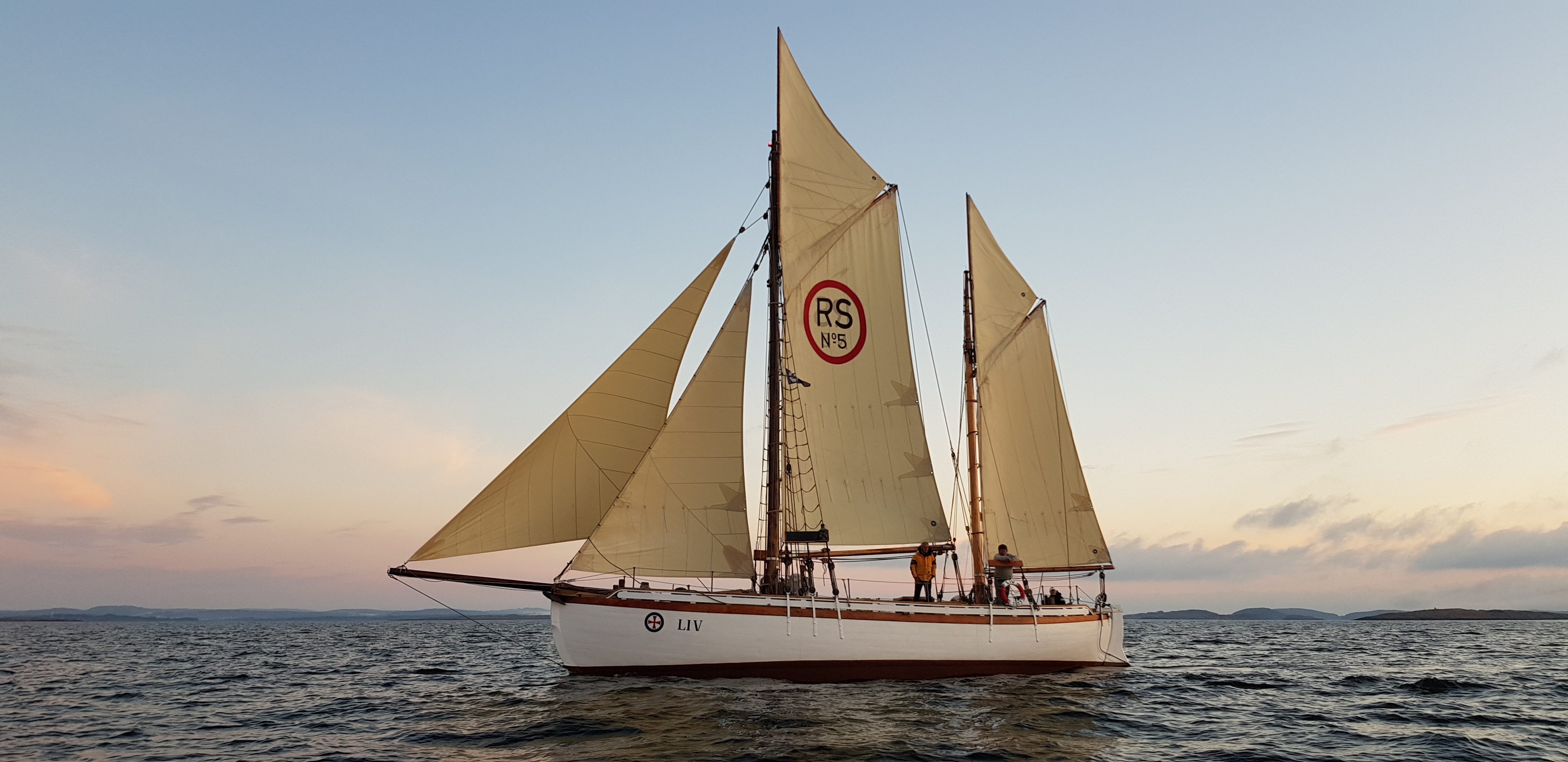 Vedtak om tilskudd inntil kr 230 000 gis til prosjektet R/S  LIV - Driving av Fribord med mer.
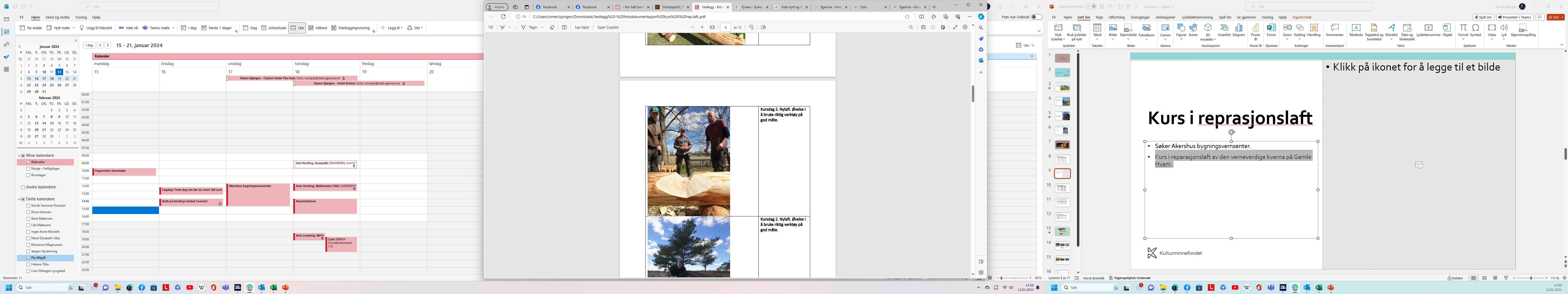 Kurs i reprasjonslaft
Akershus bygningsvernsenter er søker.
Kurs i reparasjonslaft av den verneverdige kverna på Gamle Hvam.
Målet med kurset er å gi kursdeltagerne erfaring med å løse vanlige oppgaver når et tømmerhus skal settes i stand. 
Kulturminnefondet bidrar med inntil kr 40 000 til kurset.
DH.82 Tiger Moth LN-MAX
Kjeller flyplass, ideell forening med kulturminneformål
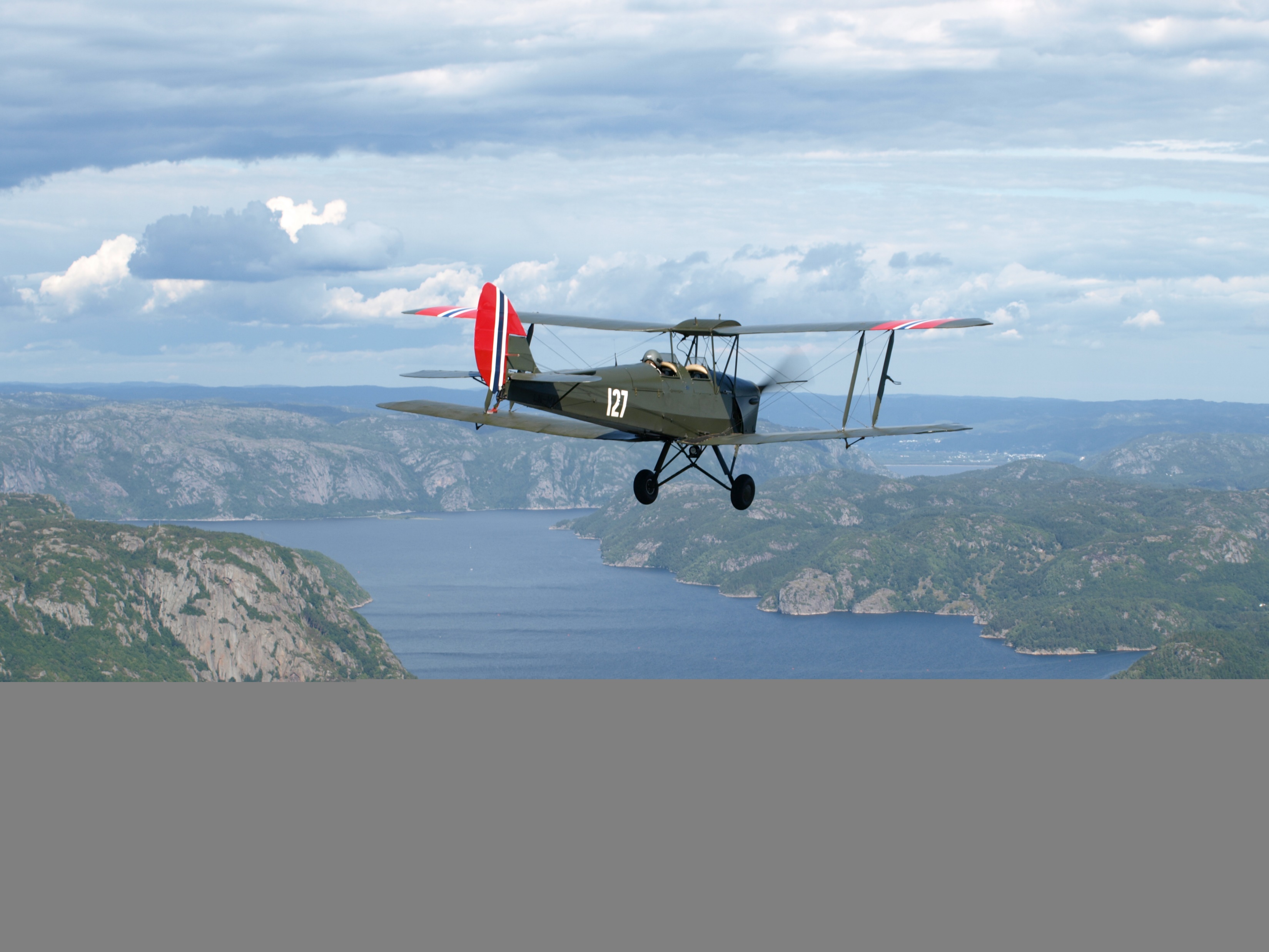 Tilskudd til overhaling av motor, ny radio med kanalseparasjon, sammenstilling av deler og sluttmontasje, samt prøveflyvning og sertifisering.

Mottar inntil 200 000 kr. til prosjektet
Stiftelsen Sætre Gård
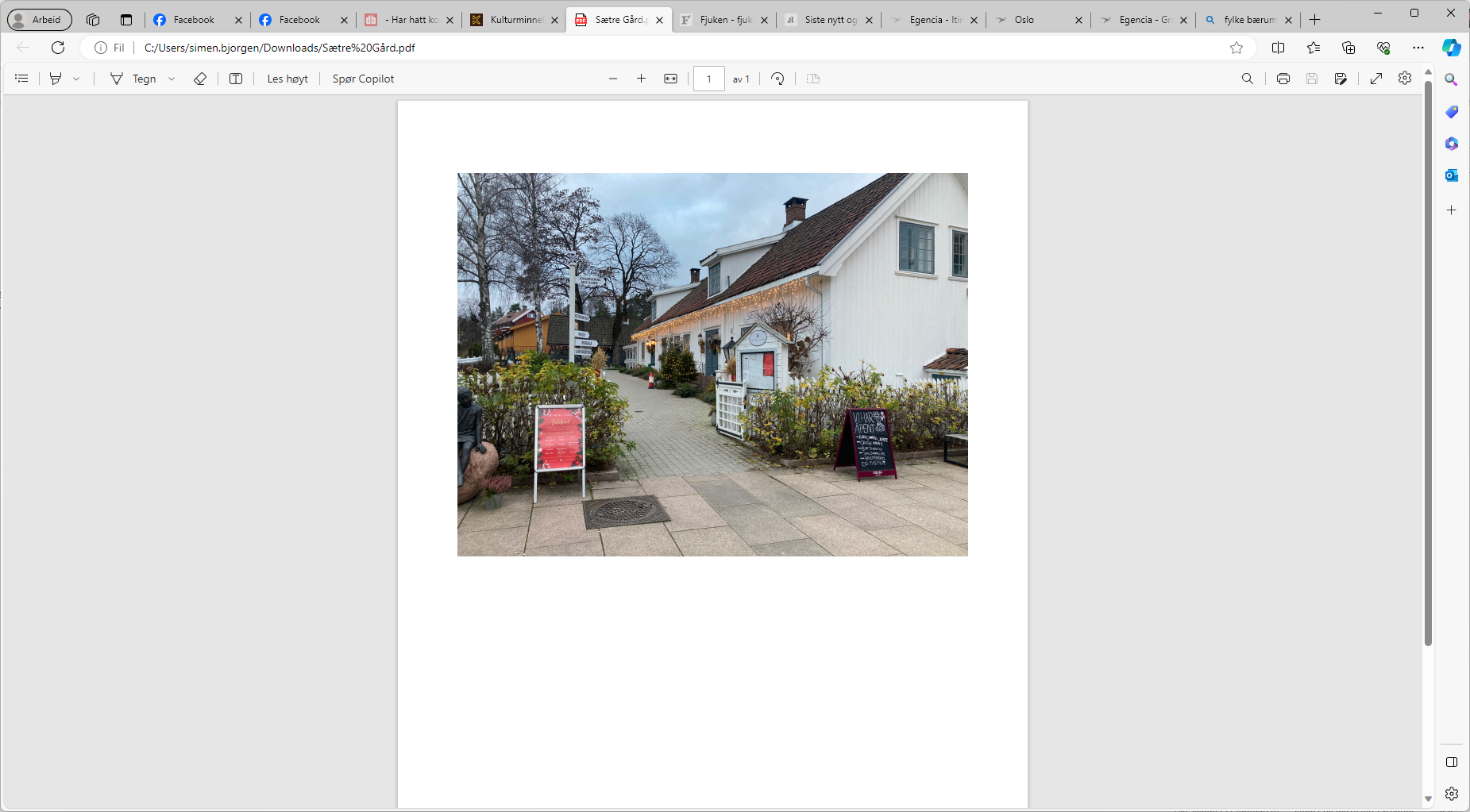 Stiftelsen Sætre Gård, som ivaretar og driver gården, søkte om midler til å lage en film med et intervju med Bodil Riisberg. Intervjuet skal være med med en visuell presentasjon av gården og gårdens historie. 
Målgrupper er primært lokalmiljøet med skoler, og besøkende til gården. 
Vedtak om kr 35 000,-
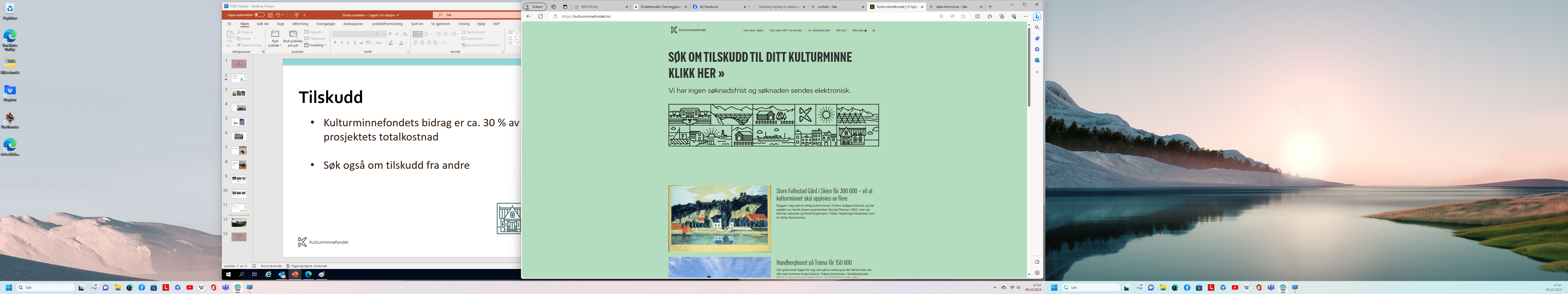 Takk for meg !www.kulturminnefondet.no